Gillian WestripLifelong Learning ManagerNew College Durham
CPD – What’s that all about then?
New College Durham is in the North East of England
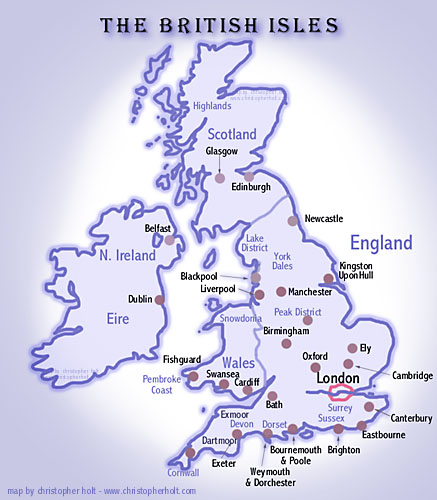 We are here!
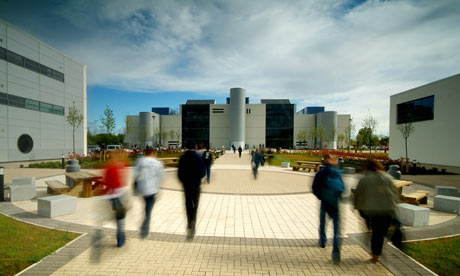 Lifelong Learning ….
On going voluntary and self motivated pursuit of knowledge for either personal or professional reasons.

Therefore it not only enhances social inclusion, active citizenship and personal development but also competitiveness and employability.
Mission of NCD
To provide outstanding learning and training for individuals, business and the community.

To be recognised as a leading provider of further and higher education, contributing to the social, economic and environmental well being of the region. We will support individuals of all abilities and aspirations to fulfil their potential through learning, achievement and progression.
Lifelong Learning Strategy at NCD
Investors in People Standard
Lifelong Learning Policy/Steering Group
Training Plan and Priorities
Probationary Review/Appraisal
Lifelong Learning Budget
Leadership & Management/Succession Planning
Staff Development Days/ Internal Practitioners
External Training
Management Systems 
Continuing Professional Development
Staff Development Programme
Staff Development 25 October  2013

Introductions to concepts, 
Roles and responsibilities 
Who are our customers
How we can get better ? - continuous improvement principles
Identify opportunities
Review Improvement plans
Staff Development 27 March 2014

Effective communication
      Using influence teamwork 
      Cross functional team roles 
      Self- awareness
      Exploring obstacles to working together
       Future actions
Staff Development 22 January 2014

Problem solving
Root cause analysis
Corrective actions,
Standardisation
Workplace improvement project
Improvement plans
Why should we try to work better together?
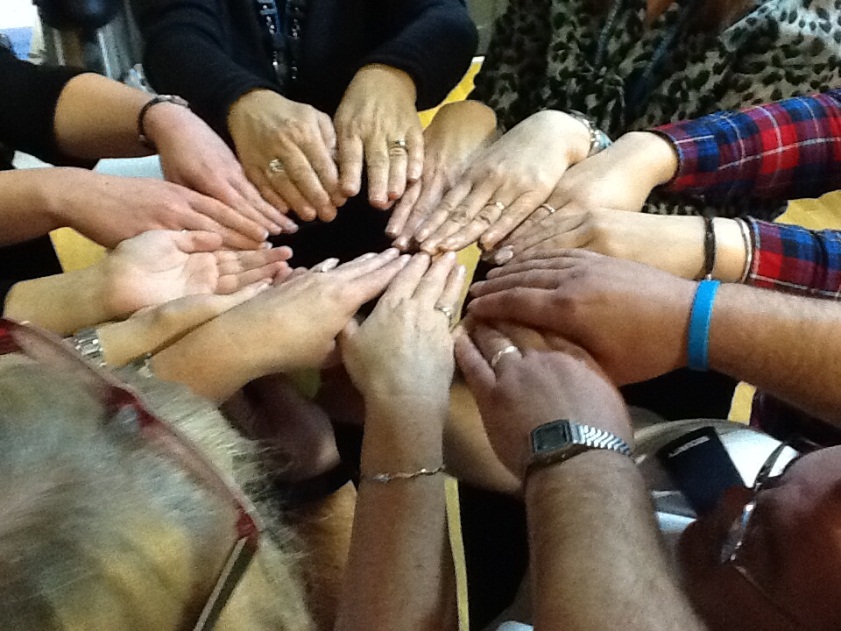 Increases productivity

Better working environment

Understanding of objectives

Less conflict

Builds on working relationship
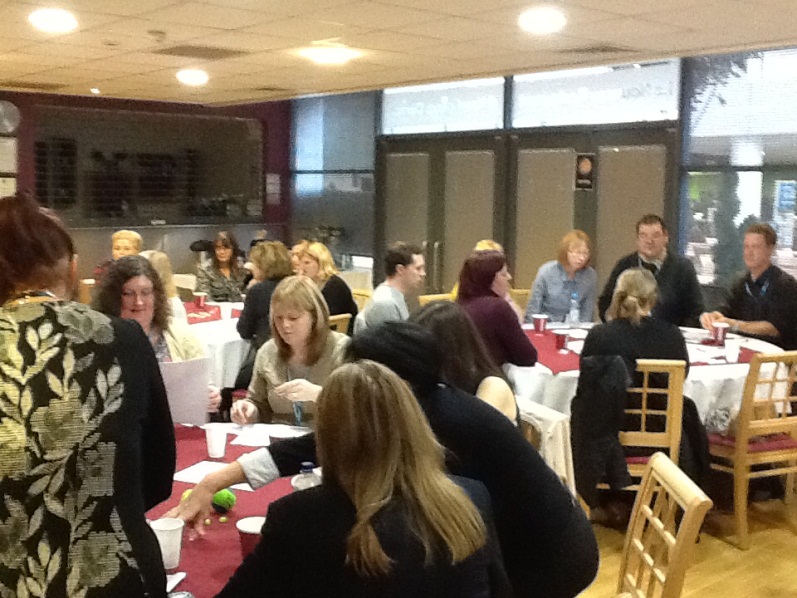 What is Continuing Professional Development?
CPD is a combination of approaches, ideas and techniques that will help you manage your own learning and growth. The focus of CPD is firmly on results – the benefits that professional development can bring you in the real world. Perhaps the most important message is that one size doesn’t fit all. Wherever you are in your career now, and whatever you want to achieve, your CPD should be exactly that: yours. (CIPD 2013)
Differences between CPD and Staff Development
Staff Development
Sponsored by Organisation
Professional 
Technical
Mandatory
Evaluated/reviewed
Return on Investment
Recorded
CPD
May be a professional requirement 
Flexible 
Owned by individual
  Reflection
  Demonstrates proactivity
  Record and plan
Professions /Codes of Conduct and CPD
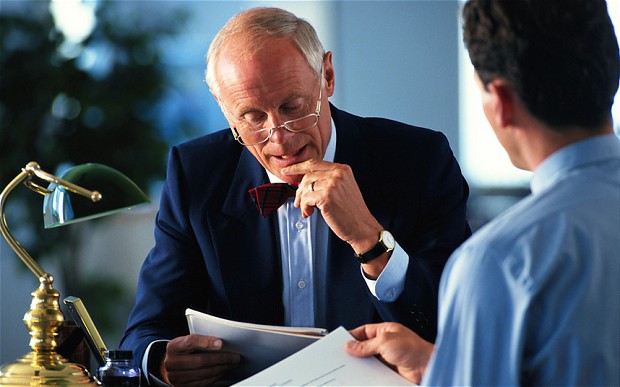 Solicitors
Teachers
Nurses
Doctors
Accountants
Architects and Surveyor
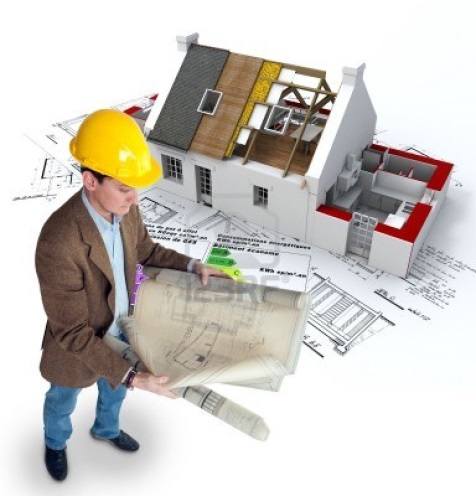 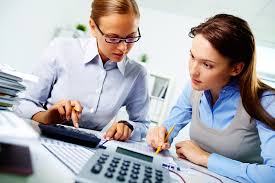 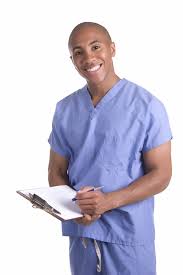 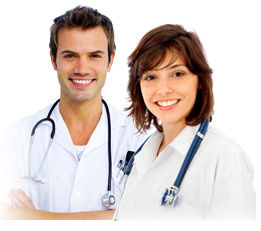 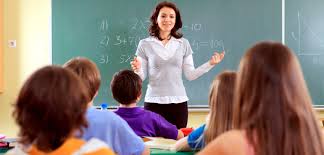 Why important
Pre employment – criteria 
Link your development to your role
Identify gaps
Promotion
What might CPD look like
Formal  training…  but also
Reading books/journals
Undertaking project/research
Coaching/Mentoring
Chairing meeting
Presenting at conference
Secondment/work experience/volunteering
Interpersonal skills 
Watching videos
e-learning   etc.
CPD Reflecting back
Moving forward
Know Thyself - Right Brain Left Brain?
Which are you?
Left Brain 				Right Brain
Uses Logic

Detail Orientated

Facts Rule

Reality-Based

Safe

Practical
Feeling

Big Picture

Imagination Rules

Symbols & Images

Risk-Taking

Creativity
Know thyself
Learning style  
Visual, Auditory, Kinesthetic  - VAK
Multiple Intelligences
Personality Type  Myers Briggs Inventory
Skills , knowledge and Experience
Inter and Intra personal skills
Self awareness -  tools
Johari window, 360 degree feedback
Feedback and reflection
Personal and Professional Plan
Any Questions and Thank you
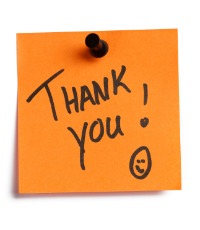